แก้ไขครั้งล่าสุดเมื่อวันที่ 13 พฤศจิกายน 2567
File-System Implementation
โหลด directory structure ขึ้น memแล้วค้นหา File-control block (FCB)
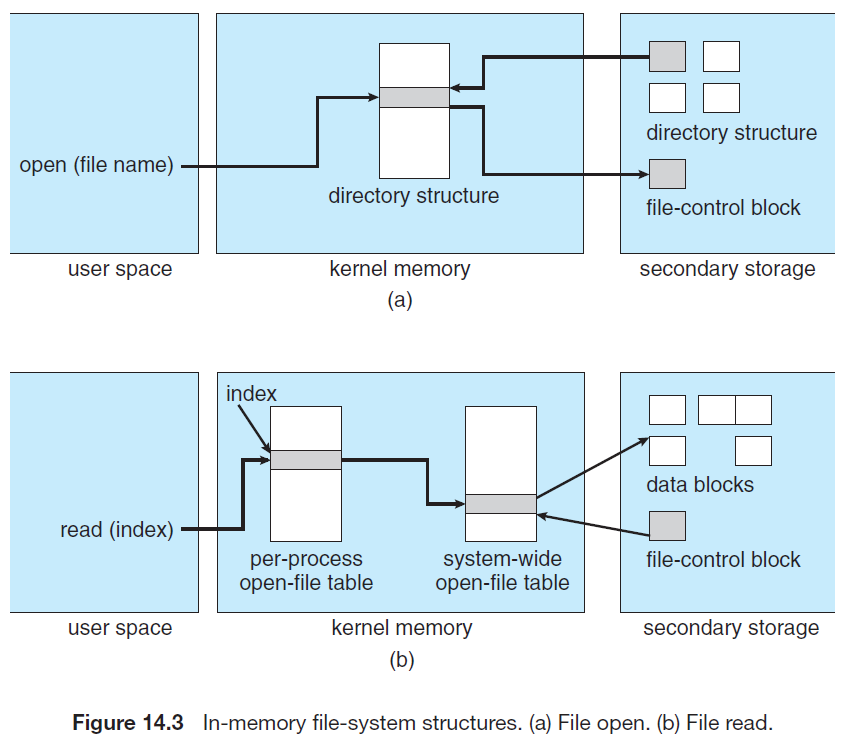 File-control block
ค้นหา
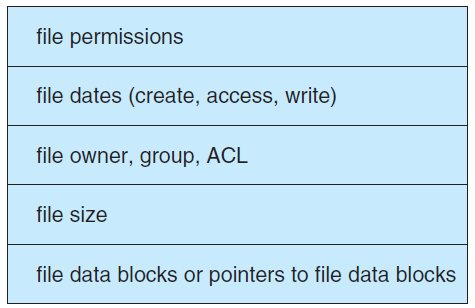 Open
ACL = access-control list
โหลด FCB ไปเก็บไว้บน kernel memory
Read
Metadata
File-control block (FCB) = inode (in Linux)
Metadata vs. Actual Data
	Metadata
		- Ownership
		- Permissions
		- Location of the file contents
		etc.
	Actual data
		File content
Directory Implementation
Linear List
 Hash Table
1
How to store all entries(all files in the directory)
Allocation Method
Contiguous Allocation
 Linked Allocation
 Indexed Allocation
2
How to store each entry(each file)
Directory
1
A directory can contain directories(nested structure).
Files
A partition(volume)
2
Contiguous Allocation
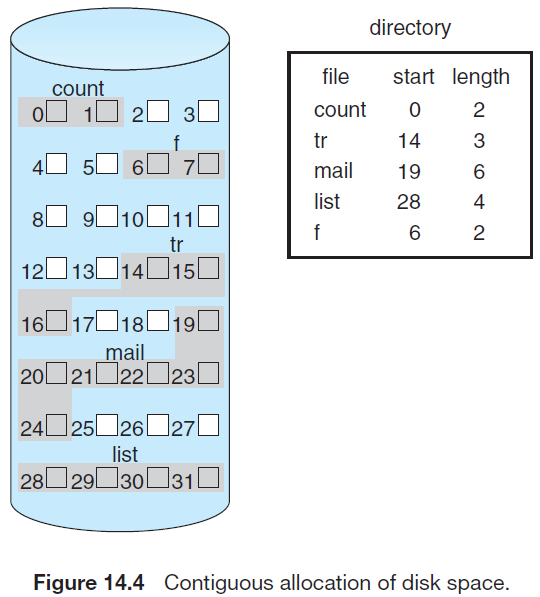 Major drawbacks
    1. External fragmentation.    2. File size must be declared.
Linked Allocation
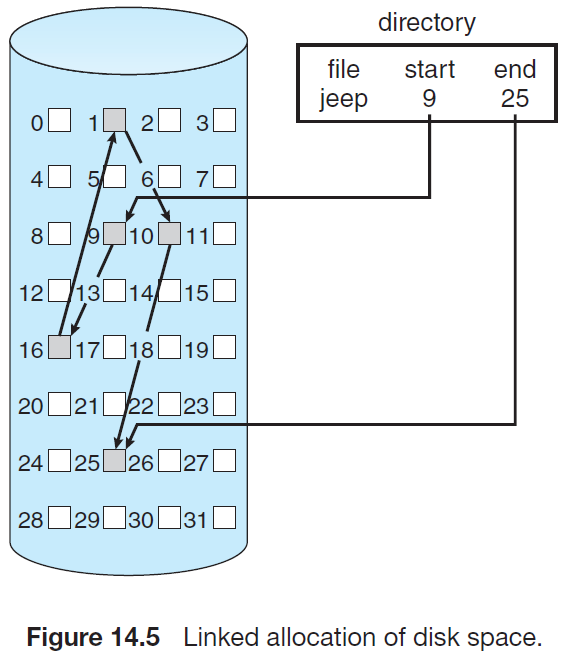 pointer ไปยัง block ถัดไป
Major drawbacks
    1. Good only sequential access.    2. 4 bytes out of 512-byte block = 0.78%    3. Reliability of linked list
File Allocation Table (FAT)
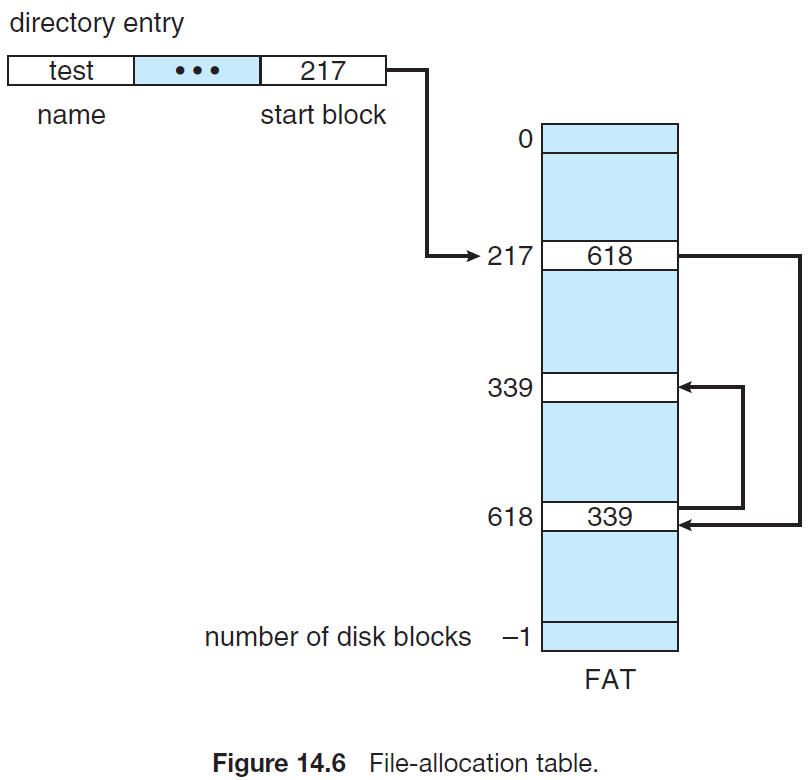 เป็นแบบ linked allocation แต่ดีกว่า
แบบ linked list ในสไลด์ก่อนหน้านี้ตารางนี้โหลดขึ้น mem ได้ ทำให้ไปยังตำแหน่งที่ต้องการบนไฟล์ได้เร็วกว่าแบบ linked list ที่ต้องอ่านดิสก์ไปทีละ block
A table per volume(not in the textbook)
Block(cluster)
Next
…
EOF
Major drawbacks
    1. Internal fragmentation
217
618
…
339
-1
…
618
339
ข้อเสียของ FAT
เพิ่ม cluster size ตาม disk size เพื่อให้ table มีขนาดคงที่ จะได้ไม่เปลือง memory พอ cluster ใหญ่ จะเกิด internal fragmentation ทำให้ efficiency ลด

จะไม่ใช้ FAT32 กับ partition ที่ใหญ่มาก ๆ ต้องแบ่งเป็นหลาย ๆ partition ปัจจุบันใช้ NTFS หมดแล้ว FAT32 เหมาะกับ flash drive ที่มีขนาดเล็ก
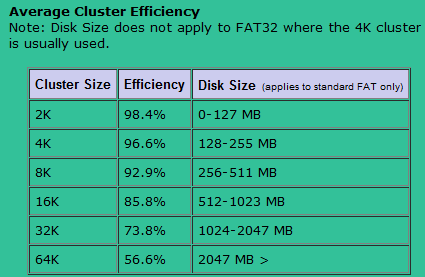 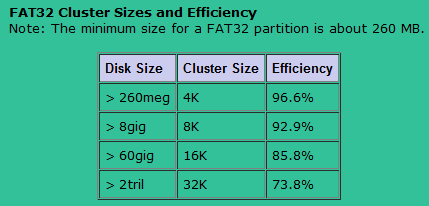 FAT32
http://www.project9.com/fat32/
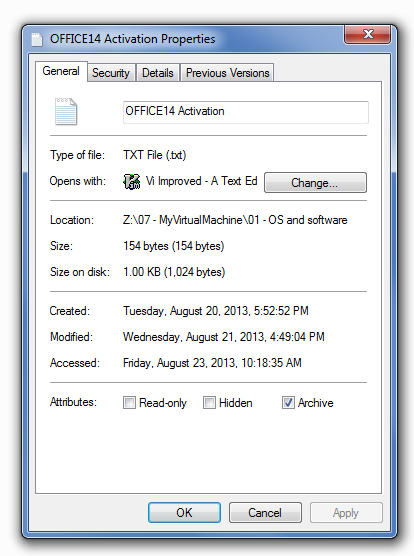 Internal Fragmentationเพราะต้อง allocate ทีละ 1 block
Indexed Allocation
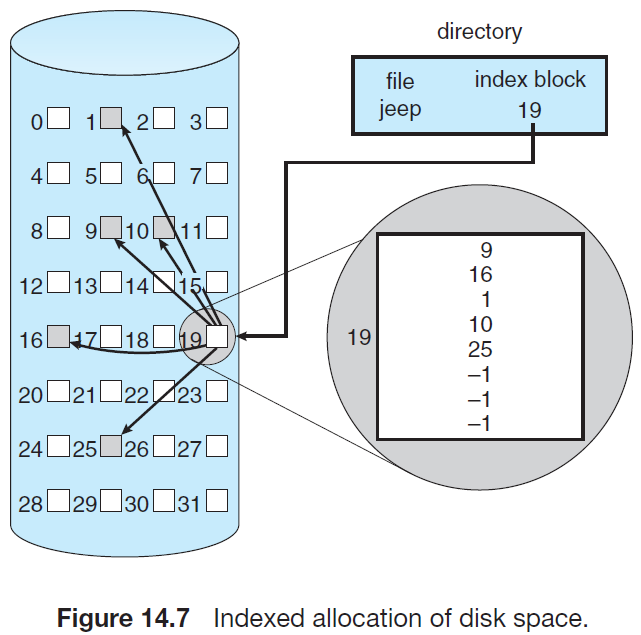 ถ้า index block ไม่พอก็ขยายออกไป
แบบ multi-indexed
idx
idx
idx
data blocks
แบบ multi-indexed ดีกว่า
เพราะค้นแค่ใน 2 blockก็จะหา data block ที่ต้องการได้
How to deal with very large files
Linked scheme
Slow access due to linked structure.
 Multilevel index
Fast access (jump to a desired byte quickly)but waste 2 blocks for a small file.
 Combined scheme
The first 15 pointers are in inode.
12 pointer to direct blocks.
1 pointers to single indirect blocks.
1 pointers to double indirect blocks.
1 pointers to triple indirect blocks.
Ex. block ละ 4k bytes pointer มีขนาด 4 bytes
1 ไฟล์จุได้มากสุด
12 x 4k = 49,152 
(4k/4) * 4k = 4,194,304 
(4k/4) * (4k/4) * 4k = 4,294,967,296 (4k/4) * (4k/4) * (4k/4)  * 4k = 4,398,046,511,104 
รวม 4,402,345,721,856  bytes ≈ 4 TB
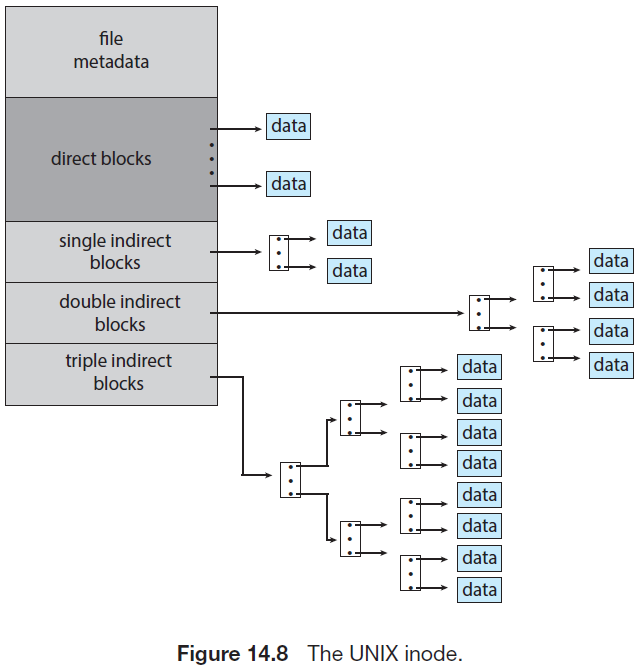 Free-Space Management
Bit vector
1-TB disk with 4KB blocks requires 32 MB.
 Linked List
Not efficient, require substantial I/O.
However, not often.
 Grouping (ดูสไลด์ถัดไป)
The first block contains n - 1 free blocks.
The last block contains another n - 1 free blocks
    and so on.
 Counting (ดูสไลด์ถัดไป)
 Space Maps (ใน ZFS)
แบ่ง space เป็น metaslab แต่ละ metaslab มี data structure ชื่อ space map มีขนาดเล็กและใช้ I/O น้อยกว่าวิธี counting
242
1
1TB
215
=
x
32 MB
212
8
4KB
1 byteเก็บได้ 8 blocks
ZFS เป็น file system ของระบบปฏิบัติการ Oracle Solaris, 1 zettabytes (ZB) = 10007 bytes
Grouping
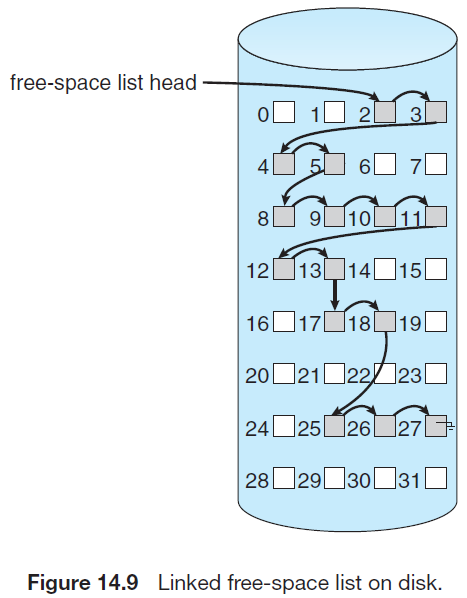 ขัอดีคืออ่านแค่ block เดียวก็ได้ free block มาใช้จำนวนมาก (1 block เก็บ pointer ได้หลายตัว เช่น 4k / 4 = 1,024
block 2
3,4,5,8,9
block 9
10,11,12,13,17
block 17
18,25,26,27,-1
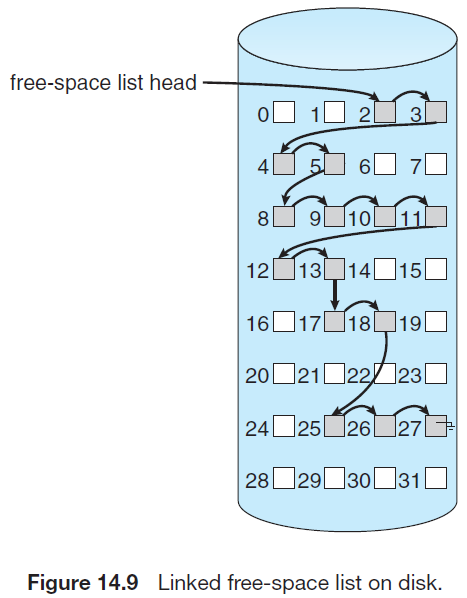 Countingcontiguous blocks
block
count
2
4
8
6
17
2
25
3
ถ้าที่ว่างอยู่กระจัดกระจายตารางนี้ก็จะใหญ่มาก
List of File Systems
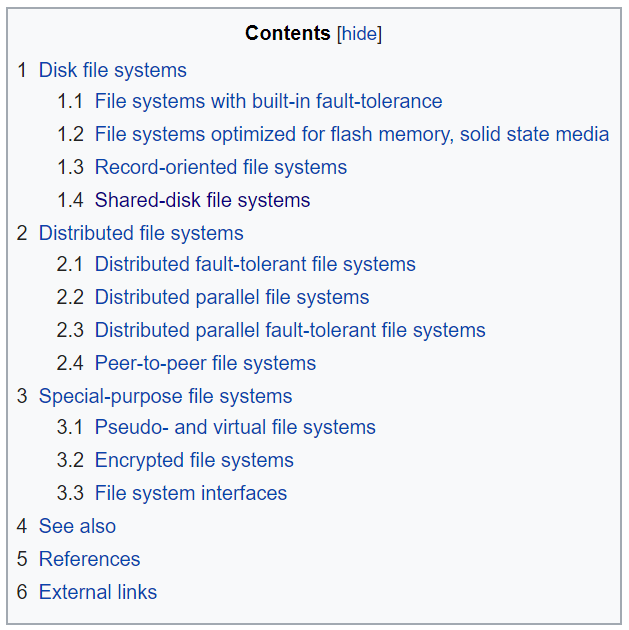 Linux    ext3, ext4
Windows
    FAT32, NTFS
macOS, iOS   HFS Plus or HFS+
    Apple File System    (APFS) ปี 2017

เป็นสิบปีจะออกเวอร์ชันใหม่สักครั้ง ไม่เปลี่ยนบ่อย ๆ

exFAT คืออะไร?
https://en.wikipedia.org/wiki/List_of_file_systems
Journaling File System
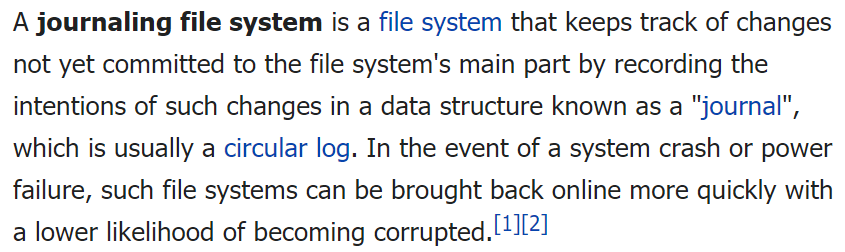 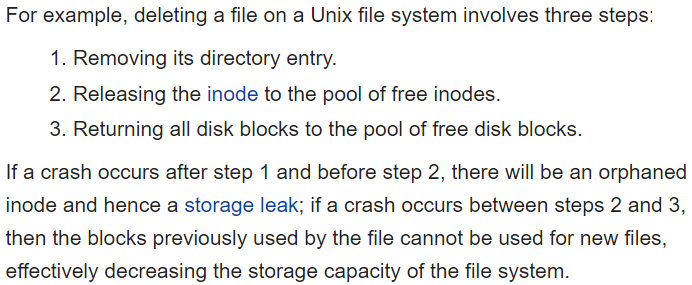 https://en.wikipedia.org/wiki/Journaling_file_system
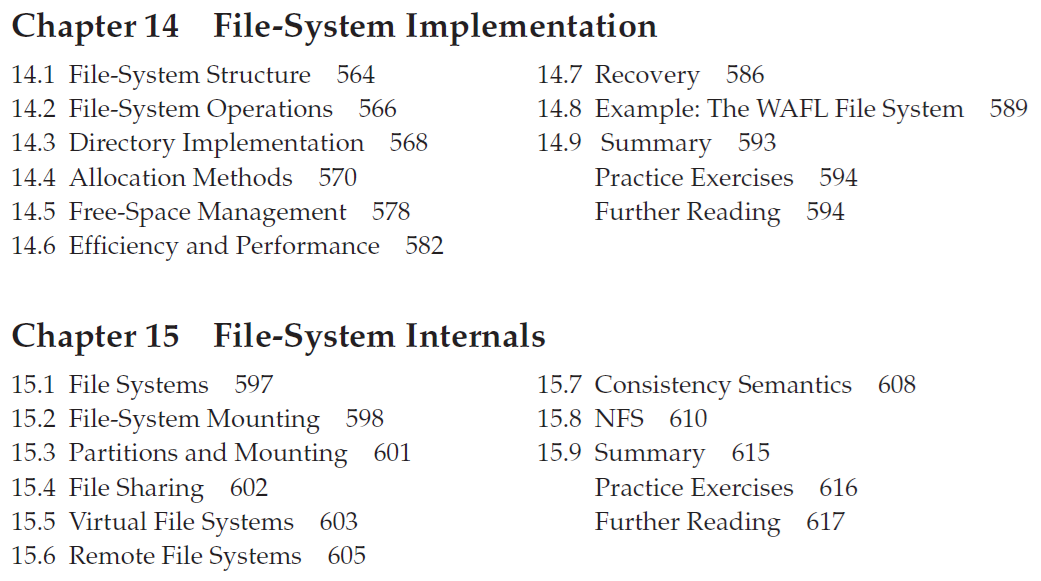